Отчет об исполнении бюджета Барабанщиковского сельского поселения Дубовского района за  2023 год
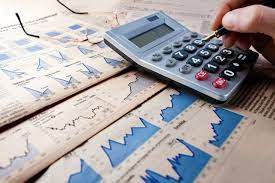 Реализация основных направлений бюджетной и основных направлениях налоговой политики поселения на 2023-2025 год
(Постановление администрации от  21.10.2022г. №78)
Направление бюджетной политики
Результаты исполнения бюджета в 2023 году
Общая сумма доходов  бюджета поселения в 2023 году составила 
10245,7 тыс. рублей или 102,7 % к плану . Налоговые и неналоговые доходы поступили в сумме 3167,1  тыс. рублей, что выше аналогичного показателя прошлого года на  571,2  тыс.рублей. 
Плановые показатели 2023 года
 исполнены на  102,7 %
Наращивание налогового потенциала
Программно-целевой метод бюджетного планирования
На реализацию 13 муниципальных программ поселения в 2023 году израсходовано 10 272,6 тыс. рублей
В 2023 году функционировало 1 муниципальное бюджетное учреждение культуры: Барабанщиковский СДК. Субсидия на выполнение муниципального задания учреждениям предоставлена в сумме                 1802,4 тыс. рублей, за счет :
-средства федерального бюджета- 476,2 тыс. руб.
-средства областного бюджета- 97,6 тыс. руб.
-средства местного бюджета- 1228,6 тыс. руб.
Предоставление качественных бюджетных услуг
Переход на «эффективный контракт»
В 2023 году с работниками учреждений культуры были заключены «эффективные контракты», которые  определяют условия выплаты заработной платы стимулирующего характера
Долговая политика
В 2023 году была продолжена взвешенная долговая политика ,которая направлена на отсутствие муниципального долга. Просроченная кредиторская задолженность бюджета поселения на 01.01.2024 года отсутствует
В 2023 году от бюджетов других уровней поступило в бюджет поселения  7 078,6 тыс. рублей.
из них: -из федерального бюджета – 119,7 тыс. рублей на осуществление первичного воинского учета;
дотации бюджетам бюджетной системы Российской Федерации – 6 295,6тыс. рублей;
субсидии бюджетам бюджетной системы Российской Федерации – 573,7 тыс. рублей;
 - субвенции местным бюджетам на выполнение передаваемых полномочий субъектов Российской Федерации - 0,2 тыс. рублей; 
- иные межбюджетные трансферты – 89,4 тыс. рублей.
Межбюджетные отношения
Динамика доходов бюджета Барабанщиковского сельского поселения
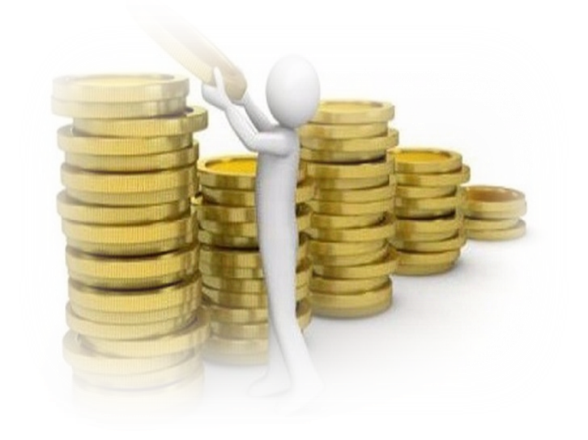 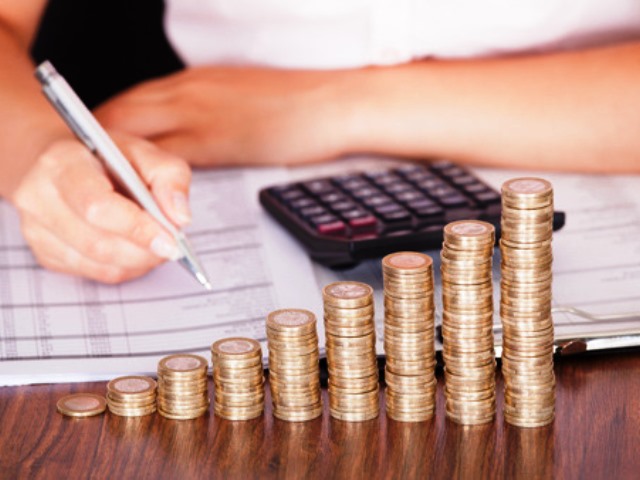 Объем налоговых и неналоговых доходов  в 2023 году составил  3 167,1 тыс.рублей
Объем расходов на муниципальные целевые программы в 2023 году –
10 272,6  тыс. рублей
Обеспечение качественными жилищно-коммунальными
 услугами население Барабанщиковского сельского поселения-
191,3 тыс. рублей 1,9 %
Развитие транспортной системы – 
89,3  тыс. рублей  0,9 %
Развитие культуры  – 
1802,3 тыс. рублей  17,5 %
Охрана окружающей среды и 
рациональное природопользование
84,3 тыс. рублей  0,8%
Содействие занятости населения 
474,1 тыс. рублей  4,6%
Защита населения территории от чрезвычайных ситуаций, обеспечение пожарной безопасности и безопасности людей на водных объектах – 
18,4  тыс. рублей  0,2 %
Обеспечение общественного порядка и противодействие преступности –-
9,2 тыс. рублей  0,1%
Муниципальная политика – 7593,5 тыс. рублей 73,9%
Энергоэффективность и развитие энергетики– 
0,0 тыс. рублей  0,0 %
Развитие физической культуры и спорта – 
10,0  тыс. рублей  0,1%
Управление муниципальным имуществом– 
0,0 тыс. рублей  0,0 %
Расходы местного бюджета в 2023 году  составили 10392,3 тыс. рублей
Культура
Предоставлена субсидия в сумме 1802,3 тыс. рублей. Оказаны услуги населению: 
-Проведено мероприятий -102
-Количество посетителей -4393
-Количество клубных формирований -5 ед.;
-количество участников клубных формирований -74 чел.
Барабанщиковский сельский Дом культуры
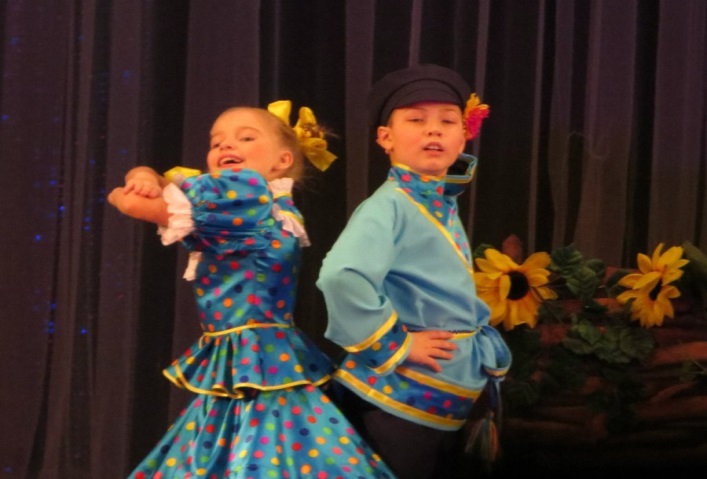 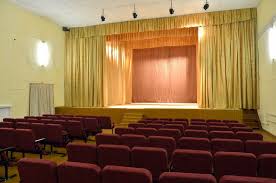 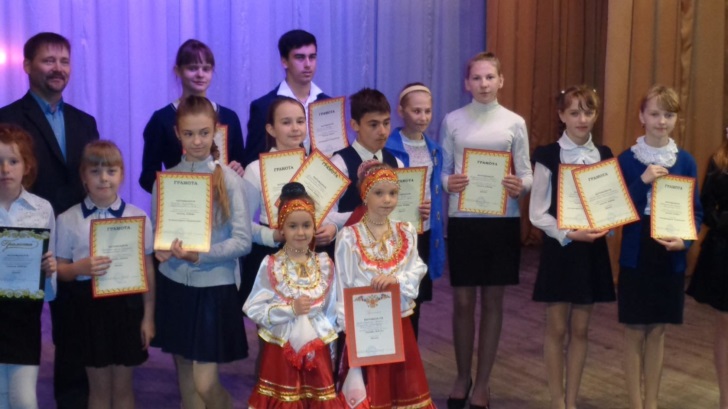 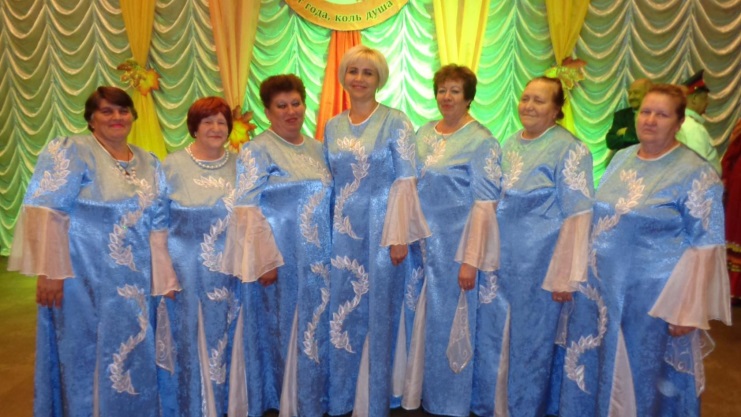 Физическая культура и спорт
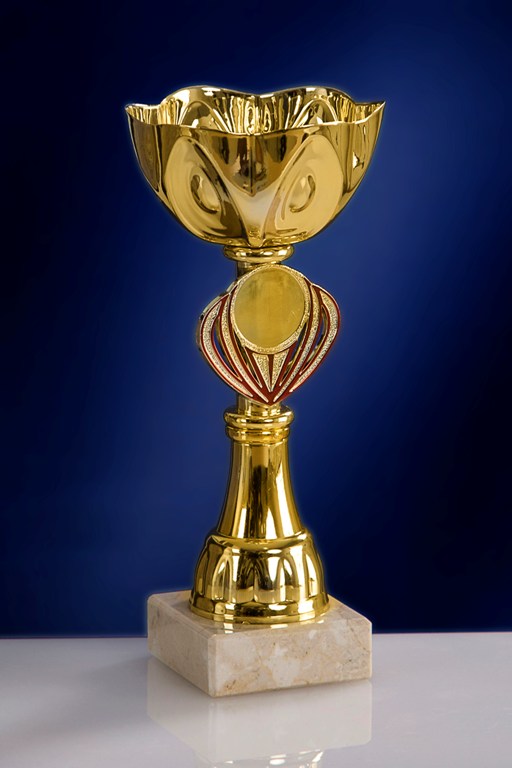 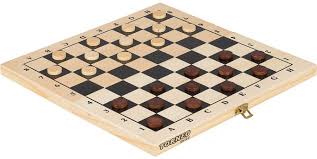 Все запланированные мероприятия  2023 года выполнены в полном объеме. Были заняты призовые места в районных соревнованиях:
1 место- дарц; бег 100 метров; 
2 место- гиревой спорт до 80 кг;
3 место- бег 400 м.; эстафета 4/100 м..
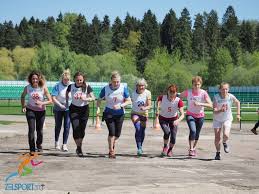 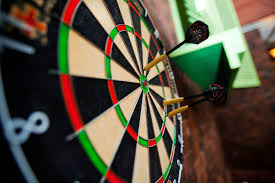 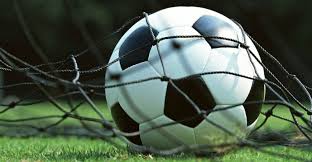 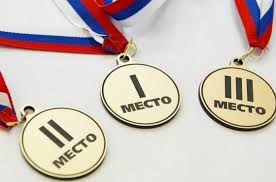 Занятость населения
Администрация поселения в рамках Программы в 2023 году обеспечила занятостью безработных и ищущих работу граждан, а также   школьников в свободное от занятий время. Оплата труда производилась согласно отработанным часам при условии качественного и количественного выполнения задания под руководством специалиста по вопросам ЖКХ администрации Барабанщиковского сельского поселения .На реализацию Программы в 2023 году было затрачено – 474,1 тыс. руб. Действие муниципальной программы Барабанщиковского сельского поселения «Содействие занятости населения» прекратить с 01.01.2024г..
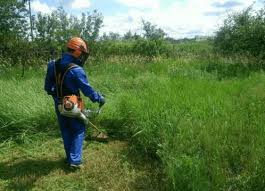 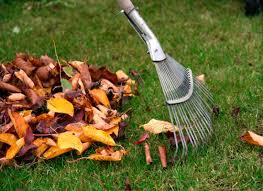 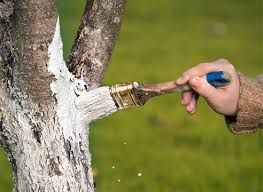 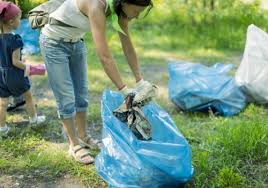 Бюджет Барабанщиковского сельского поселения за 2022 год исполнен с соблюдением основных направлений бюджетной политики:
- обеспечение устойчивости бюджета;
 - выполнение принятых социальных обязательств  перед   гражданами;
- предоставление качественных муниципальных услуг населению;
 - обеспечение расходов по принятым  обязательствам;
- эффективное использование бюджетных средств.
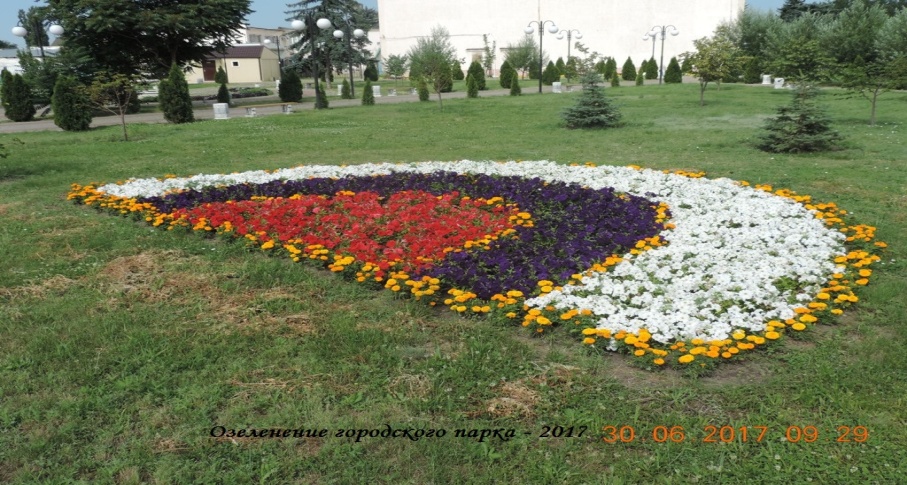